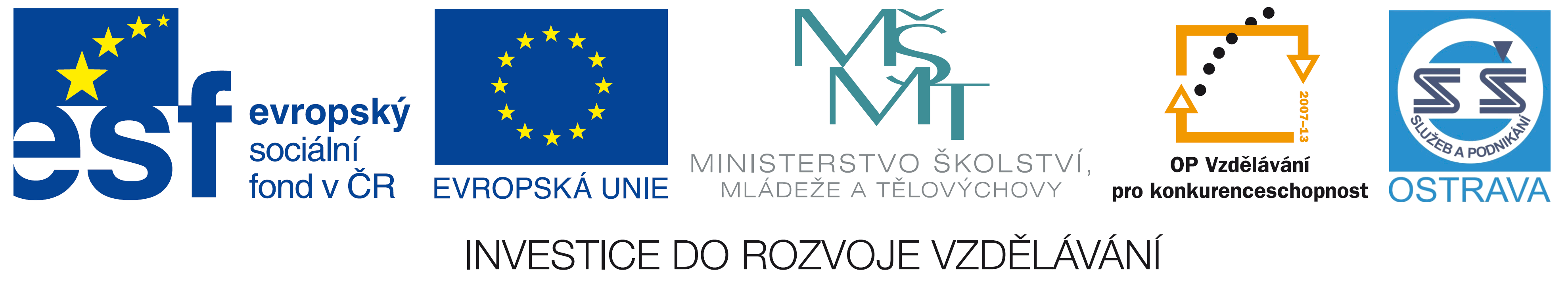 VY_32_INOVACE_PPM11260NÁP
Výukový materiál v rámci projektu OPVK 1.5 Peníze středním školámČíslo projektu:		CZ.1.07/1.5.00/34.0883 Název projektu:		Rozvoj vzdělanostiČíslo šablony:   		III/2Datum vytvoření:		10. 10. 2012Autor:			Ing. Ivana NáplavováUrčeno pro předmět:	První pomoc Tematická oblast:		Integrovaný záchranný systém, jednotný postup při 				poskytování první pomoci, mimořádné situaceObor vzdělání:		Masér sportovní a rekondiční 69-41-L/002 1. ročníkNázev výukového materiálu: 	Modelová situace: „Letecká záchranná služba“Popis využití:		Video, přivolání letecké záchranné služby, pravidla, otázky			a odpovědiČas:  			15 minut
Letecká záchranná služba
když by delší dojezdový čas pozemních prostředků mohl ohrozit    život a zdraví pacienta
   když je nezbytně nutný co nejšetrnější transport do     zdravotnického zařízení (poranění páteře) 
   když časový faktor při převozu pacienta na specializované     pracoviště hraje významnou roli.
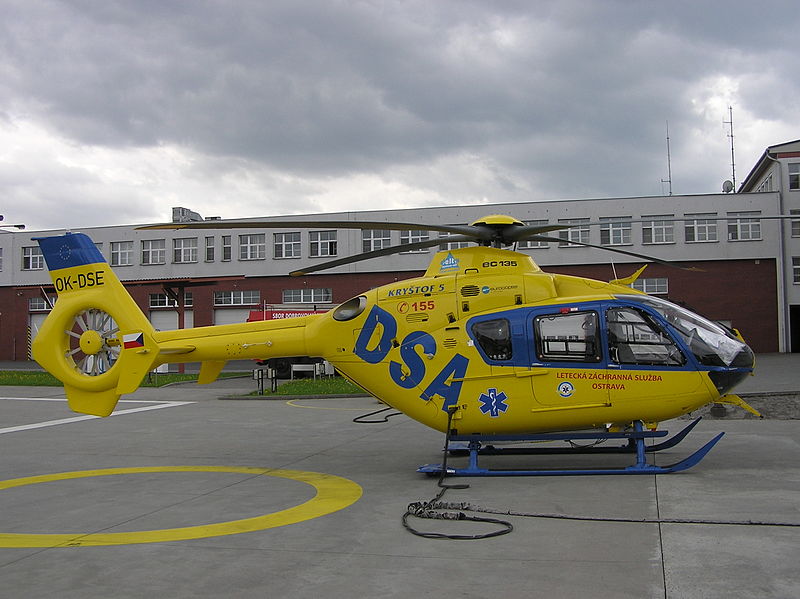 Jak se připravit na přílet LZS?
Místa pro přistání?
Navádění vrtulníku?
Pohyb okolo vrtulníku?
Fáze zásahu vrtulníku?
http://commons.wikimedia.org/wiki/File:Kry%C5%A1tof_05_OK-DSE_%2801%29.JPG
http://is.muni.cz/el/1451/jaro2008/ekurzy2008/um/5490388/web/pages/zzs-video-lzs.html
8 minut
Odpovědi na otázky
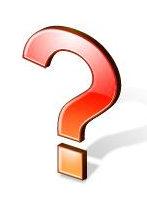 Vhodné místo pro přistání - pevná plocha 30x30 metrů. POZOR na dráty nízkého a vysokého napětí,stromy, aleje, podmáčené podloží, ornou půdu, volně ležící předměty v místě přistání

Vrtulník upozorňujeme máváním – textil, předmět
postoj symbolizující písmeno Y = toto je místo pro přistání, ano, jsem to já, zde můžete bezpečně  přistát
postoj symbolizující písmeno N – zde NE!
http://office.microsoft.com/cs-cz/images/results.aspx?qu=otazn%C3%ADk&ex=1#ai:MC900434859|
k vrtulníku nikdy neběžíme sami, vyčkáme do příchodu záchranného týmu, nikdy se nepřibližujeme k vrtulníku z boku a ze zadu, přibližujeme se pouze na výslovný pokyn pilota v jeho zorném poli zepředu 

fáze zásahu vrtulníku
   vyhledání místa události
   přiblížení se
   přistání
   vystoupení záchranného týmu
   vyšetření a ošetření
   transport pacienta do vrtulníku
   transport pacitenta do zdravotnického zařízení
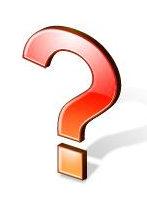 http://office.microsoft.com/cs-cz/images/results.aspx?qu=otazn%C3%ADk&ex=1#ai:MC900434859|
místo zásahu může být od místa přistání velmi vzdáleno, proto je nutné zabezpečit dopravu záchranného týmu
Zdroj:
http://is.muni.cz/el/1451/jaro2008/ekurzy2008/um/5490388/web/pages/zzs.html